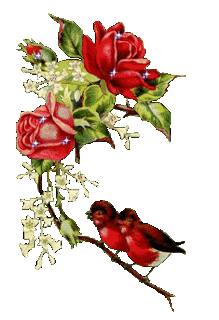 সবাই ভালো আছো তো?
স্বাগতম
Friday, 29 May 2020
মোঃ সফিউর রহমান
সহকারী শিক্ষক
বীরজোয়ান উচ্চ বিদ্যালয়
নিয়ামতপুর,নওগাঁ
আইডি নং- ৭৩৪
বিষয়ঃগণিত
  শ্রেণিঃনবম/দশম
  অধ্যায়ঃ১৬ (পরিমিতি)
     সময়ঃ৫০মিনিট
     তাং-১৮/০৫/২০২০
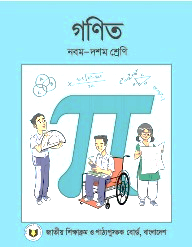 29 May 2020
চিত্রগুলি লক্ষ কর
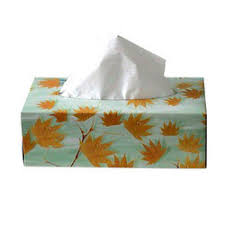 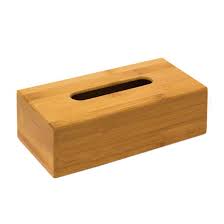 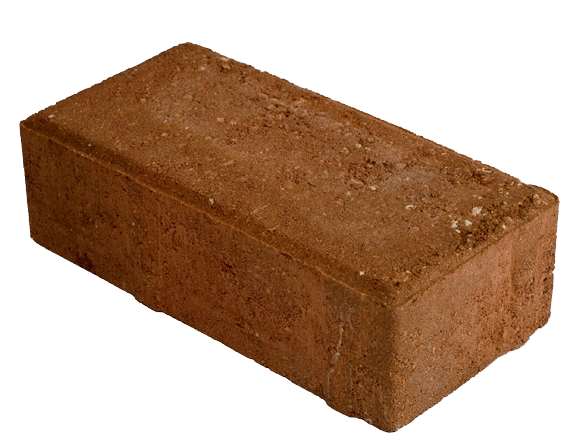 প্রত্যেক বস্তুর তিনটি মাত্রা আছে। যথা দৈর্ঘ্য,প্রস্থ ও উচ্চতা। এ ধরনের বস্তুকে কি বলে?
প্রত্যেক বস্তু ভূমিতে এবং শূন্যে কিছু স্থান দখল করেছে।
29 May 2020
এখানে, আয়তকার ঘনবস্তু কি করা হচ্ছে?
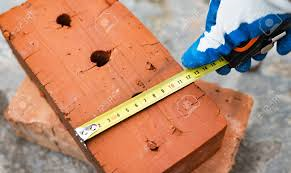 29 May 2020
আজকের পাঠ শিরোনাম কি হতে পারে?
এসো, আজ আমরা
“আয়তাকার ঘনবস্তুর পরিমাপ” সম্পর্কে জানবো ।
তোমরা সবাই খাতায় লিখে নাও
29 May 2020
শিখনফল
এই পাঠ শেষে শিক্ষার্থীরা-
29 May 2020
আয়তাকার ঘনবস্তু
E
F
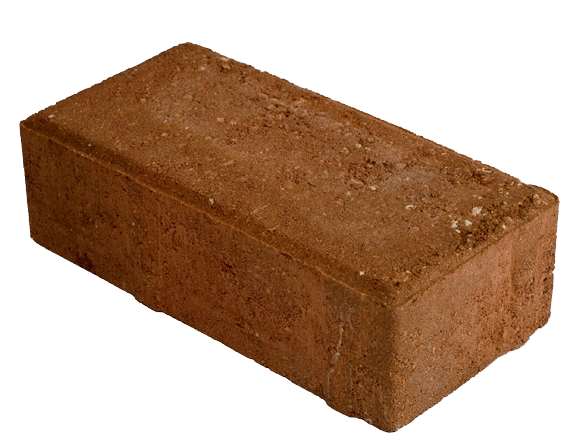 H
G
D
C
B
A
তিন জোড়া সমান্তারাল আয়তকার সমতল বা পৃষ্ঠ দ্বারা আবদ্ধ ক্ষেত্রকে আয়তকার ঘনবস্তু বলে।
29 May 2020
আয়তন নির্ণয়
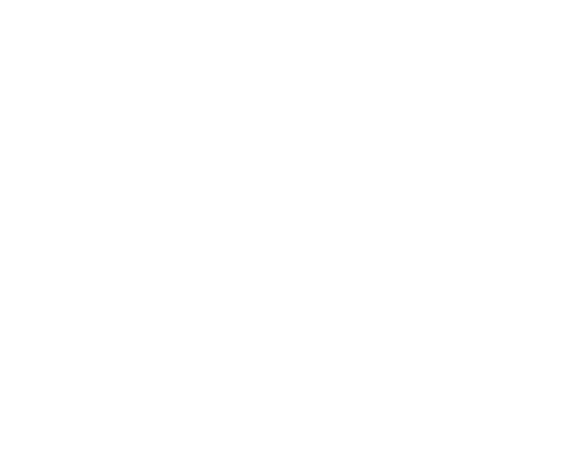 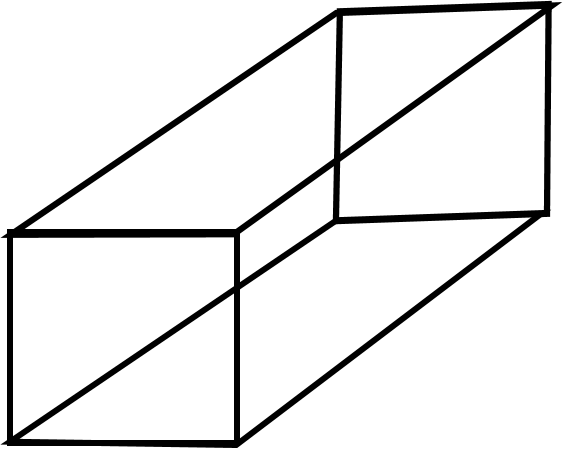 উচ্চতা c
দৈর্ঘ্য a
প্রস্থ b
আয়তনঃতিনটি মাত্রা দ্বারা সীমাবদ্ধ বা অধিকৃত স্থানকে আয়তন বলে।
29 May 2020
একক
কাজ
সময়-৩ মিনিট
কোন আয়তকার ঘনবস্তুর দৈর্ঘ্য,প্রস্থ ও উচ্চতা যথাক্রমে 5,4 ও 3সে,মি হলে আয়তন নির্ণয় কর।
Friday, May 29, 2020
কর্ণের দৈর্ঘ্য নির্ণয়
E
F
H
G
D
C
মনে করি, ABCDEFGH আয়তকার ঘনবস্তু।এর দৈর্ঘ্য AB=a, প্রস্থ BC=b এবং উচ্চতা AH=c.
এখানে, কর্ণ AF.
B
A
29 May 2020
E
F
H
G
D
C
B
A
29 May 2020
জোড়ায়
কাজ
সময়-৫ মিনিট
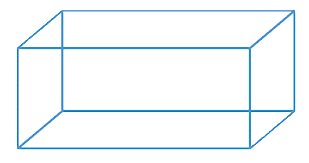 উচ্চতা,c=15 সেমি
প্রস্থ,b=20 সেমি
দৈর্ঘ্য,a=25সে,মি
আয়তকার বস্তুটির কর্ণের দৈর্ঘ্য নির্ণয় কর।
29 May 2020
সমগ্রতলের ক্ষেত্রফল
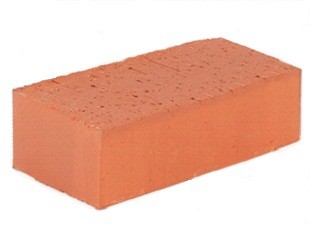 আয়তকার ঘনবস্তুর ৬ টি তল।যেখানে বিপরীত তলগুলো পরস্পর সমান।
29 May 2020
এই দুই পৃষ্ঠের ক্ষেত্রফল ac+ac=2ac
c
c
a
a
c
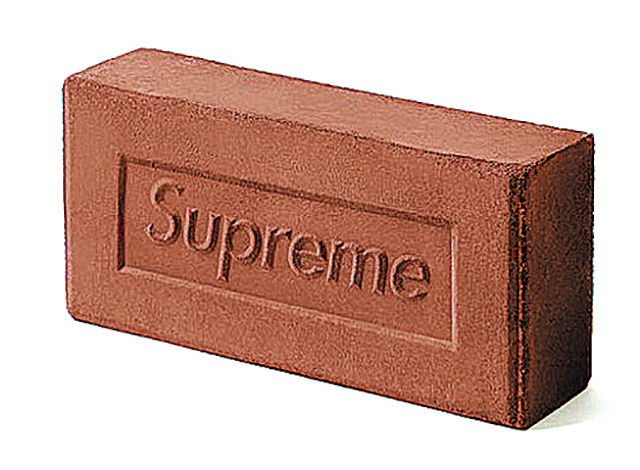 b
এই দুই পৃষ্ঠের ক্ষেত্রফল ab+ab=2ab
a
a
b
b
এই দুই পৃষ্ঠের ক্ষেত্রফল bc+bc=2bc
29 May 2020
দলীয় কাজ
সময়-৮ মিনিট
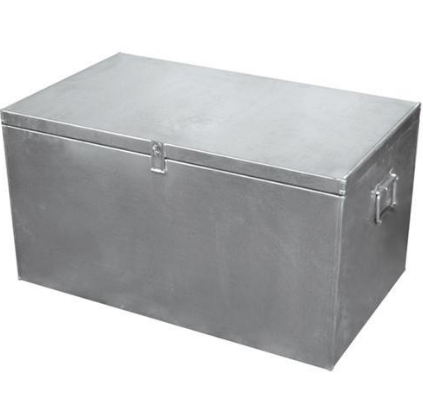 উচ্চতা 8 m
প্রস্থ 1০m
দৈর্ঘ্য 15m
বাক্সটির বাইরের মাপ চিত্রে দেওয়া আছে।যদি বাক্সটির পুরত্ব 1 মিটার হয় তাহলে অভ্যন্তরীন তলের ক্ষেত্রফল নির্ণয় কর।
Friday, May 29, 2020
শিখন অর্জন যাচাই
যারা পারবে,প্রথমে আগে হাত তুলবে,তারপর বলবে।
ঘনবস্তু কাকে বলে?
ঘনবস্তুর আয়তন নির্ণয়ের সুত্র কি।
আয়তকার ঘনবস্তুর কর্ণের দৈর্ঘ্য নির্ণয়ের সুত্র বল।
আয়তকার ঘনবস্তুর সমগ্র পৃষ্ঠের ক্ষেত্রফল নির্ণয়ের সুত্র কি?
29 May 2020
এ পাঠ সংক্রান্ত তোমাদের আর কোন প্রশ্ন থাকলে বলতে পারো।
?
Friday, 29 May 2020
বাড়ির কাজ
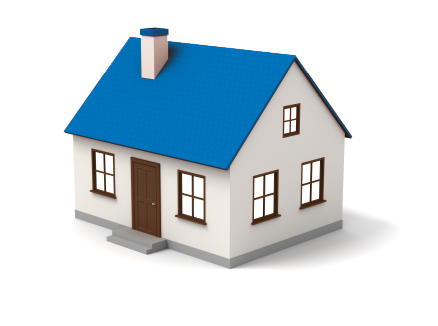 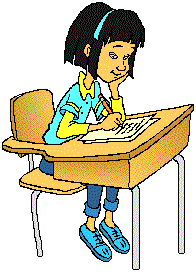 একটি আয়তকার ঘনবস্তু 48 বর্গমিটার ক্ষেত্রফল বিশিষ্ট ভূমির উপর দন্ডায়মান।।এর উচ্চতা 3 মিটার এবং কর্ণের দৈর্ঘ্য 13 মিটার।
ঘনবস্তুটির আয়তন নির্ণয় কর।
ঘনবস্তুটির দৈর্ঘ্য ও প্রস্থ নির্ণয় কর।
প্রতি বর্গমিটার 50 টাকা হিসাবে ঐ ঘনবস্তুর সম্পুর্ন পৃষ্ঠ সীসার প্রলেপ দিতে মোট কত খরচ হবে?
Friday, May 29, 2020
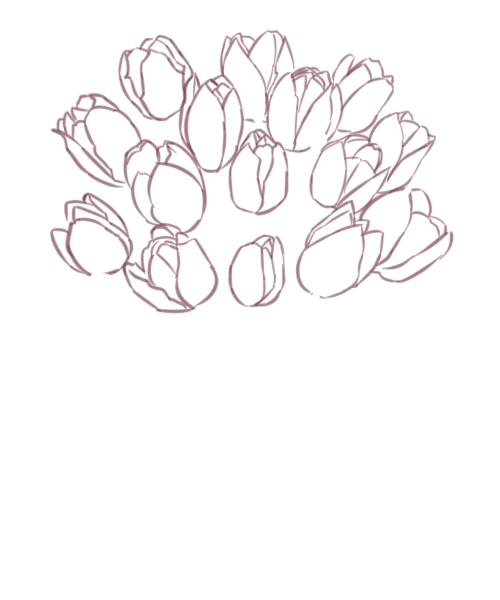 ভালো থাকা হয় যেন।
সবাইকে অনেক ধন্যবাদ
Friday, May 29, 2020